ПРЕЗЕНТАЦИЯ РАБОТЫ ОБЛАСТНОГО МЕТОДИЧЕСКОГО ОБЪЕДИНЕНИЯ ПЕДАГОГОВ ДОПОЛНИТЕЛЬНОГО ОБРАЗОВАНИЯТокарева А.С., председатель ОМО педагогов дополнительного образования
ОБЛАСТНОЕ МЕТОДИЧЕСКОЕ ОБЪЕДИНЕНИЕ  ПЕДАГОГОВ ДОПОЛНИТЕЛЬНОГО ОБРАЗОВАНИЯ  СМОЛЕНСКОЙ ОБЛАСТИ
БЮРО:1. Кондрашова Татьяна Михайловна, методист высшей категории МБУ ДО ДДТ г. Рудня;2. Королева Светлана Владимировна, заместитель директора по УМР МБУ ДО ЦЭВ «Молодость» г. Вязьма;3. Азаренкова Рита Александровна, методист высшей категории МБУ ДО Монастырщинский Центр внешкольной работы; 4. Долженко Елена Юрьевна, заместитель директора МБУ ДО ДДТ г. Десногорск;5. Новикова Валентина Павловна, методист МБУ ДО ЦДТ г. Ярцево. Председатель: Токарева Анна Сергеевна, директор МБУ ДО Дорогобужский ДДТ
ОБЛАСТНОЕ МЕТОДИЧЕСКОЕ ОБЪЕДИНЕНИЕ  ПЕДАГОГОВ ДОПОЛНИТЕЛЬНОГО ОБРАЗОВАНИЯ  СМОЛЕНСКОЙ ОБЛАСТИ
ТЕМЫ ВЕБИНАРОВ И ГОРЯЧИХ ЛИНИЙ 			В 2015-2016 УЧЕБНОМ ГОДУ· Особенности мониторинговой деятельности в учреждениях дополнительного образования.· Организация обучения и воспитания детей с ОВЗ в условиях дополни-тельного образования.· Основные направления деятельности педагога дополнительного образо-вания в условиях перехода на новые образовательные стандарты.· Современные требования, структура и содержание дополнительной общеобразовательной общеразвивающей программы. · Система формирования универсальных УУД на занятиях объединений по направлениям деятельности. · Векторы развития организация дополнительного образования в контек-сте государственной образовательной политики.
ОБЛАСТНОЕ МЕТОДИЧЕСКОЕ ОБЪЕДИНЕНИЕ  ПЕДАГОГОВ ДОПОЛНИТЕЛЬНОГО ОБРАЗОВАНИЯ  СМОЛЕНСКОЙ ОБЛАСТИ
Участвовало в вебинарах:23 муниципальных образования216 участниковсамые активные муниципальные образования:Рославльский районВяземский районДорогобужский районучреждения г. СмоленскаЯрцевский район
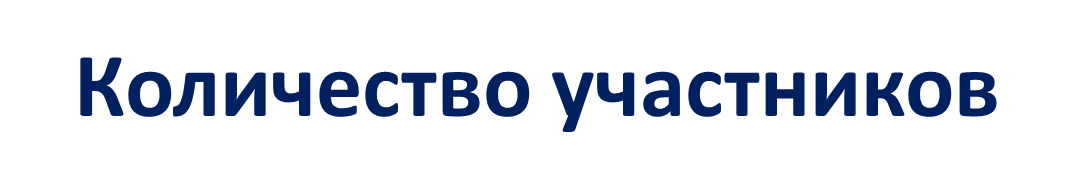 ФИО автора, должность
5
Опытом своей работы смогли поделиться:
ФИО автора, должность
6
ФИО автора, должность
7
План работы
областного методического объединения
педагогов дополнительного образования 
Смоленской области  на 2016-2017 уч. г.
В каждом направлении могут быть: организационная, научно-методическая, учебно-методическая, консультационная, экспертная деятельность.
ГОСУДАРСТВЕННОЕ АВТОНОМНОЕ УЧРЕЖДЕНИЕ ДОПОЛНИТЕЛЬНОГО ПРОФЕССИОНАЛЬНОГО ОБРАЗОВАНИЯ
«СМОЛЕНСКИЙ ОБЛАСТНОЙ ИНСТИТУТ РАЗВИТИЯ ОБРАЗОВАНИЯ»

 ОБЛАСТНОЕ МЕТОДИЧЕСКОЕ ОБЪЕДИНЕНИЕ  ПЕДАГОГОВ ДОПОЛНИТЕЛЬНОГО ОБРАЗОВАНИЯ  СМОЛЕНСКОЙ ОБЛАСТИ
БЛАГОДАРЮ ЗА ВНИМАНИЕ!